Интеллектуальная игра«Умники»
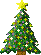 Праздник Новый год
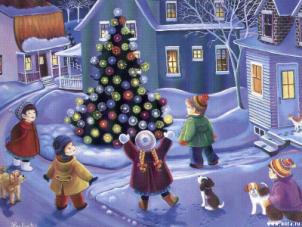 Новый год - если не самый любимый, то один из самых любимых праздников людей всей планеты. Ну кто не любит атмосферу всеобщего праздника и веселья?
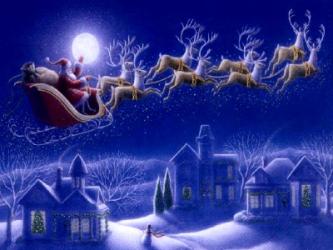 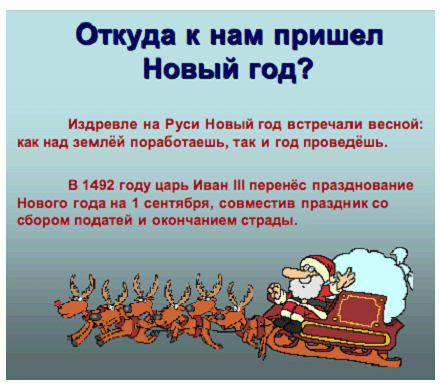 А в 1700 году, Петр I повелел праздновать Новый год 1 января. Именно тогда начали украшать ёлку.
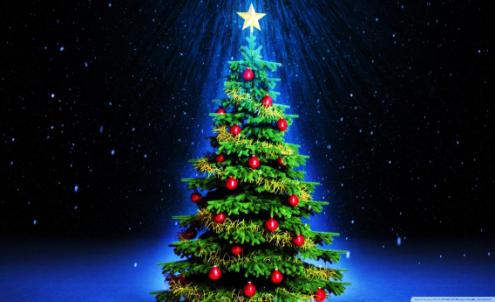 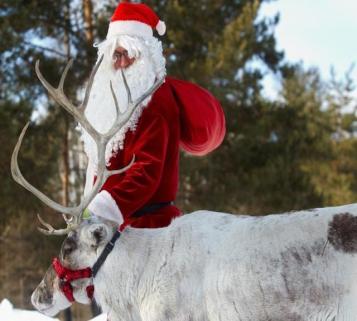 1 вопрос
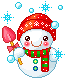 Какое растение является символом Нового года?
1.Берёза                  2. Кактус
3.Кедр                      4. Ёлка
2 вопрос
Кто является главным персонажем в Новом году?
1. Буратино        2. Дед Мороз
3. Красная Шапочка    4. Фиксики
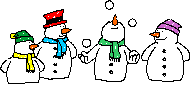 3 вопрос
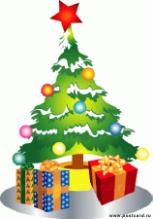 Когда сейчас отмечается 
Новый год в России?

1.28 февраля         2.  1 января
3.  1 сентября        4.  1 мая
4 вариант
Фрукт, который напоминает приближение Нового года?
1.Банан                         2.Яблоко
3. Мандарин               4. Киви
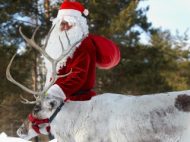 Компьютерный       вирускккокомпь
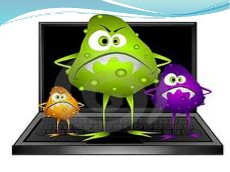 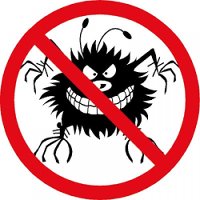 Как празднуют Новый год в разных странах
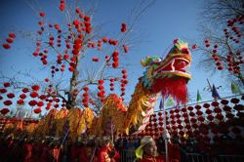 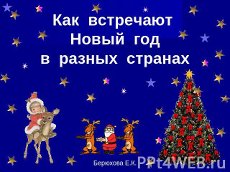 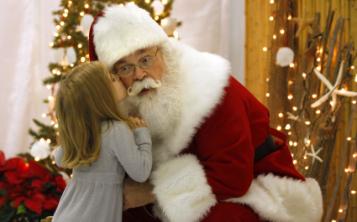 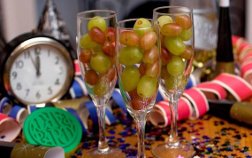 1 группа – Америка
2 группа – Африка
3 группа – Испания
4 группа - Китай
Как отмечают Новый год в Норвегии?
В Норвегии дети получают небольшие подарки от гнома Юлениссена и козы, которую когда-то спас король Олаф. Чтобы задобрить этих персонажей, они оставляют сказочному животному овсяные колосья или хлопья.
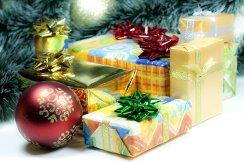 Вопросы
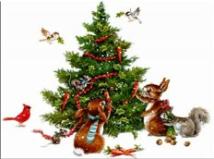 Кто?               Где?
Когда?          Чем?
О чём?          Почему?
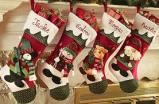 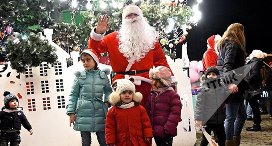 - интересно и полезно

                             - трудно, но интересно

                            - скучно
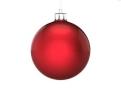 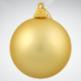 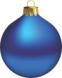